Русский язык. 4 класс
Правописание 
Тест 1
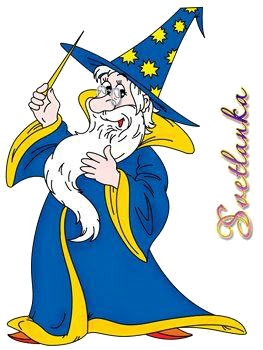 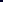 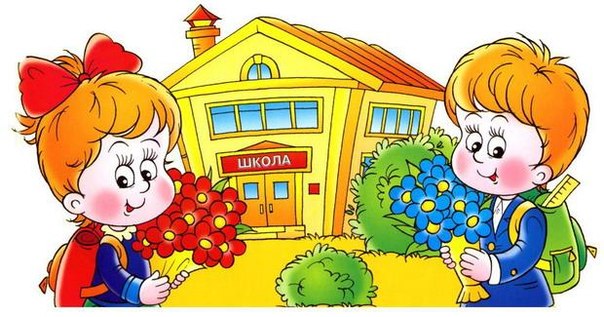 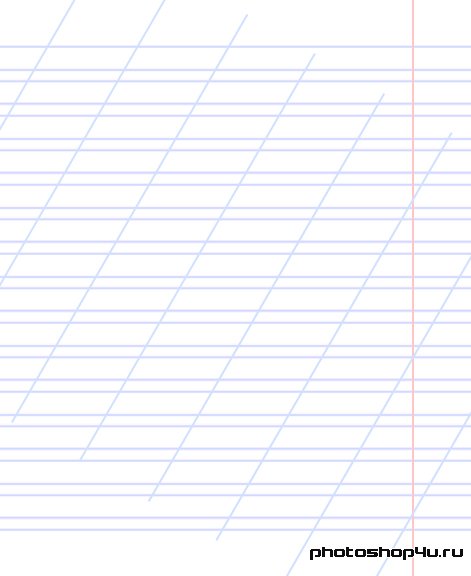 Вопрос № 1 

  Отметь слова, в которых пропущена буква д
A
B
C
D
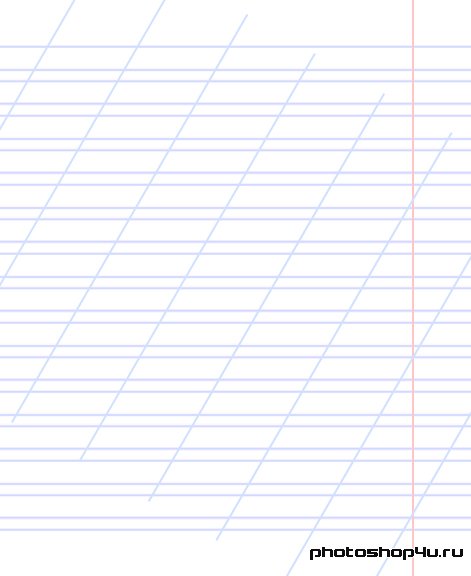 Вопрос № 2

  Отметь все слова с окончанием и
A
B
C
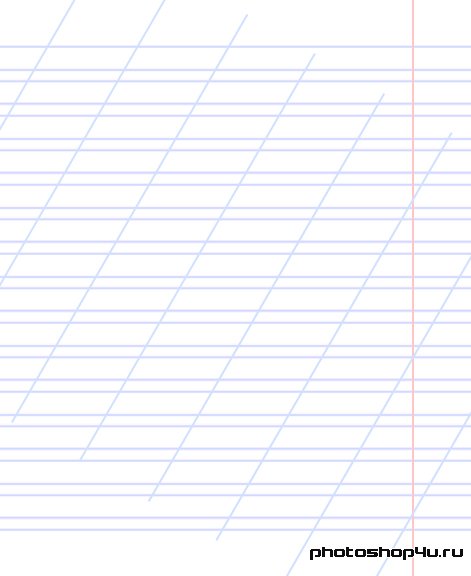 Вопрос № 3  

Отметь сочетание слов с ошибкой
A
B
C
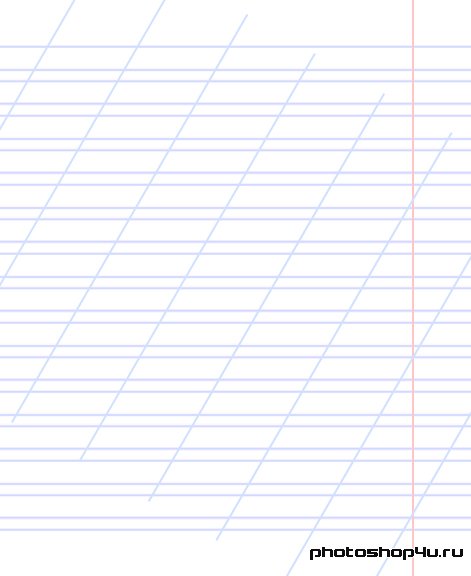 Вопрос № 4 

 Отметь слова, в которых пропущена буква о
A
B
C
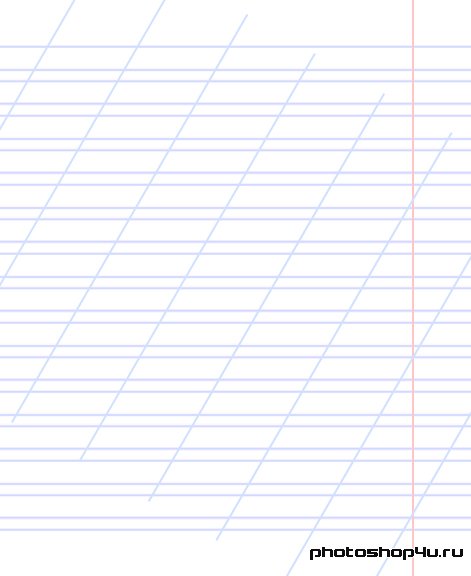 Вопрос № 5 

 Отметь слова, на конце которых не нужно писать мягкий знак.
A
B
C
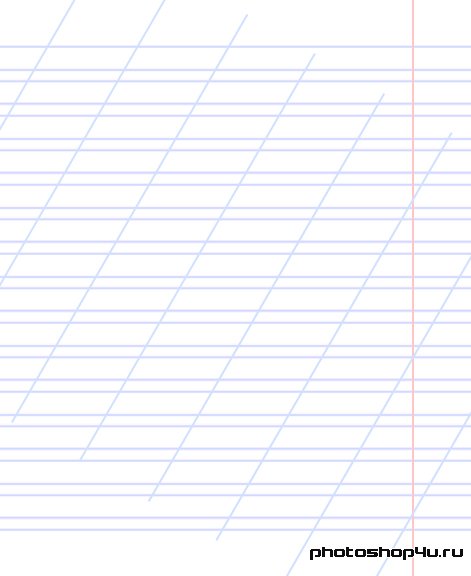 Вопрос № 6
 
 Отметь слова, в которых пропущен разделительный твёрдый знак.
A
B
C
D
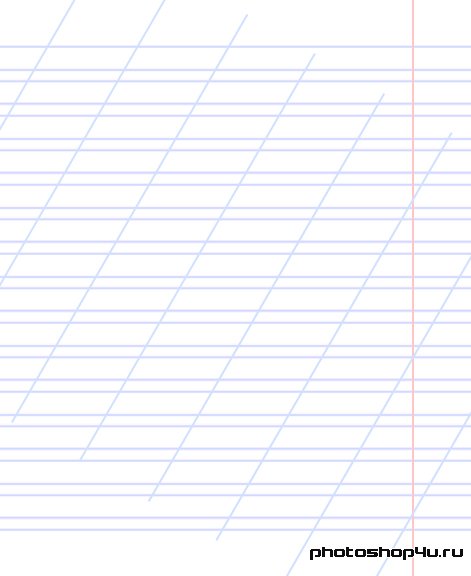 Вопрос № 7  

Отметь все раздельные написания.
A
B
C
D
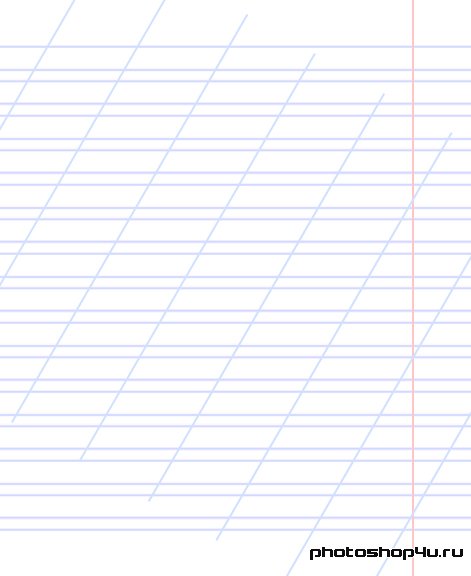 Вопрос № 8 
 Отметь слова, в которых пропущен мягкий знак.
A
B
C
D
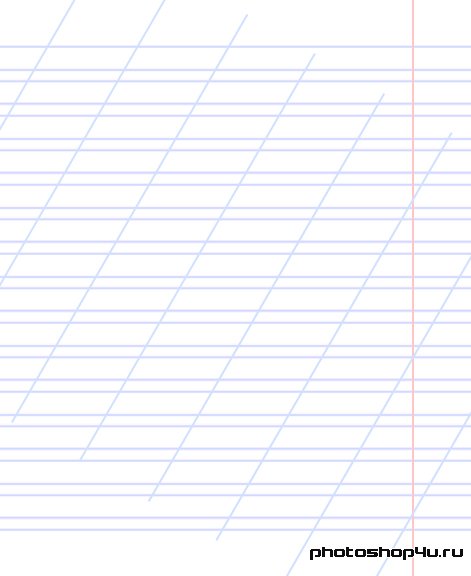 Вопрос № 9

  Отметь глаголы, в которых пропущена буква е.
A
B
C
D
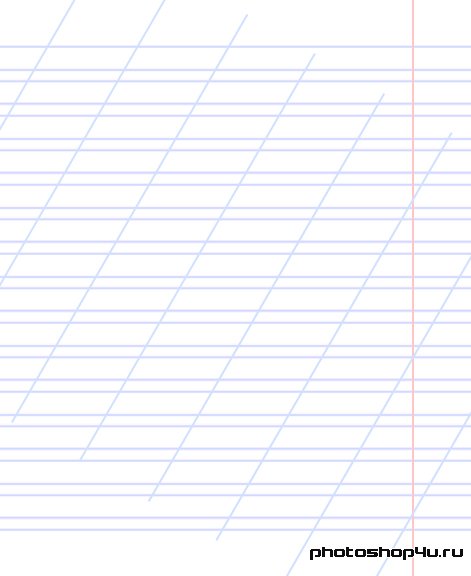 Вопрос № 10 
 
 Отметь слова с ошибкой
A
B
C
D
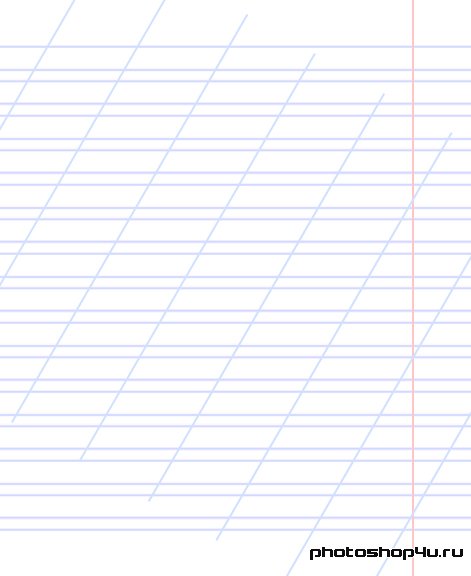 Литература:
Романова В.Ю.,Петленко Л.В..Русский язык в начальной школе: Контрольные работы, тесты, диктанты, изложения /под редакцией С.В. Иванова – М: Вентана-Графф, 2003г

Сборник диктантов по русскому языку для начальных классов / Авт.- сост. И.А. Гимпель и др. – Мн: ООО «Юнинпресс», 2002.


Источники:
звездочет
http://images.yandex.ru/yandsearch?text=%D0%B7%D0%B8%D0%BC%D0%BD%D0%B8%D0%B9%20%D0%BB%D0%B5%D1%81&pos=12&rpt=simage&img_url=http%3A%2F%2Fimg-fotki.yandex.ru%2Fget%2F4101%2Fsvetlanastamikova.21%2F0_31f99_d09a3803_XL звезздочет